第61回日本肝癌研究会ＣＯＩ 開示　筆頭発表者名：　○○　○○所属機関名：　○○○○○○
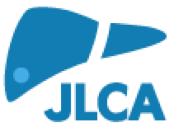 発表演題に関連し、開示すべき
CO I 関係にある企業などはありません。
[Speaker Notes: 様式1-A]